Charles’ Law – HW Review
1.27  At a temperature of 27°C, 30. mL of a gas are collected.  If the gas is heated, at a constant pressure, to a temperature of 127°C, find the new volume of the gas.
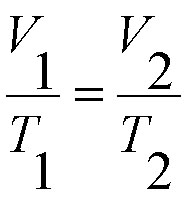 Charles’ Law – HW Review
1.28  A student collects 40. mL of a gas at a temperature of 364 K.  The gas is cooled at constant pressure, until it reaches standard temperature.  What is the new volume of the gas?
Charles’ Law – HW Review
1.29  What would happen to the volume of a gas if both the Kelvin temperature and the pressure of the gas were doubled?
Gay-Lussac’s Law – Volume Constant
Compares the temperature and pressure of a gas when the volume remains constant.






*Temperature must be in Kelvins.
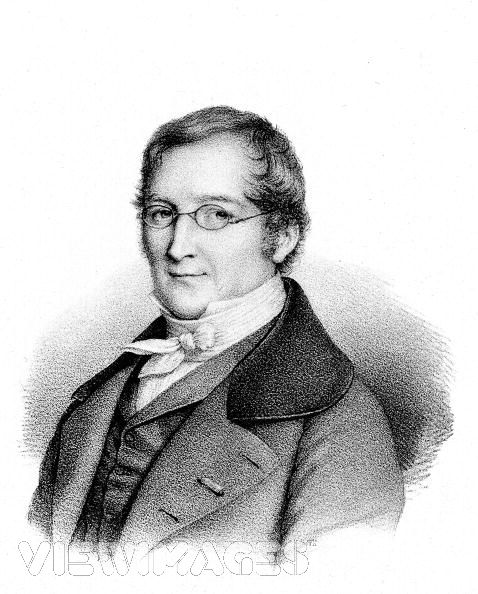 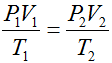 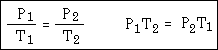 Gay-Lussac’s Law:
Pressure is proportional to temperature.
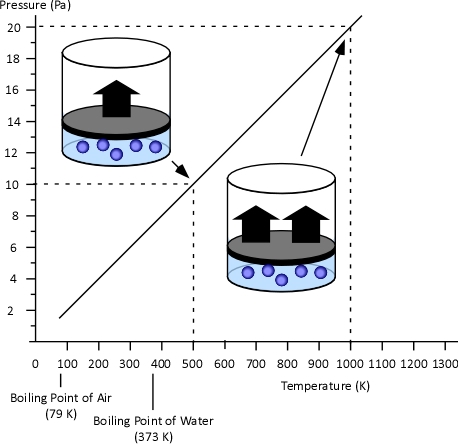 Example:
A used aerosol can has a pressure of 103 kPa at 25°C.  What would the pressure be if thrown in a fire and the temperature reaches 928°C?



103 kPa  =  X kPa  
 298 K       1201 K

123703 kPa K = 298 K (X kPa)
Answer:  415 kPa
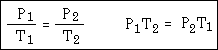 Gay-Lussac’s Law at Work
Combined Gas Laws:
A closed container of Dr. Pepper is in your car.  The Dr. Pepper is at STP and has a volume of 2.0 L.  What will the pressure of the bottle be if the temperature in the car increases to 75°C?  
(Remember to use Kelvin)





Answer:  129.1 kPa
Learning Check:
A balloon has a volume of 30.0 L at 313 K and 153 kPa.  What would the volume be at STP?






Answer:  39.5 L